Linear number sequences
Mathematics
Miss Jones
‹#›
Question 1
Complete each sequence and find the term-to-term rule:
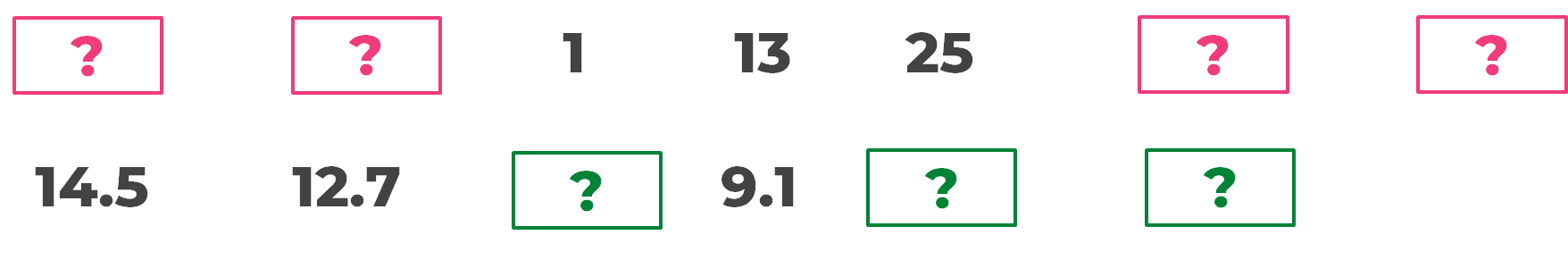 ‹#›
Question 2
Look at this sequence:




What is the term to term rule? 
What would the tenth number be?
 An integer ending in 80 cannot be part of this sequence. Explain why.
3251		3147		3043		2939		2835
‹#›
Challenge
This is a linear sequence. Can you work out the term-to-term rule and identify the missing numbers?
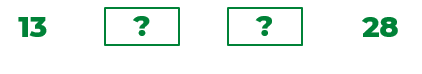 ‹#›